Unit 6
Is There a view?
Writing
COVID 19
☺ Avoid gathering !
☺ wear a mask before going out
☺ Social distancing is not a choice, it is a must!
☺ Keep a distance of 2 meters to avoid accountability
☺ Wash hands constantly
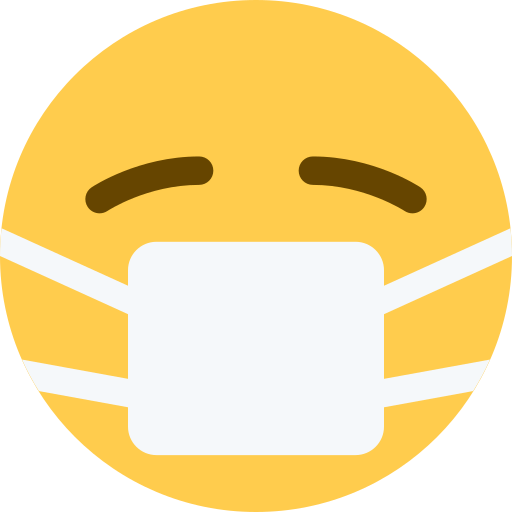 Learning Objectives
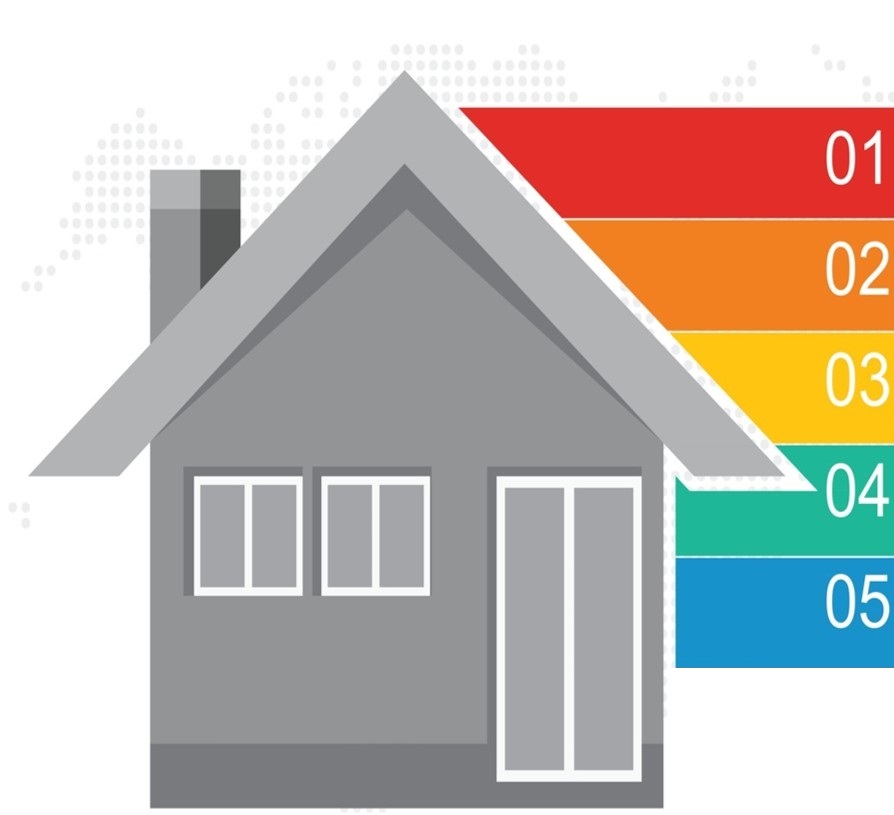 Name house rooms
Name each room contents
Describe the  house correctly
Use words correctly
Value the blessing of having a house
بسم الله الرحمن الرحيم
Day:

Date:
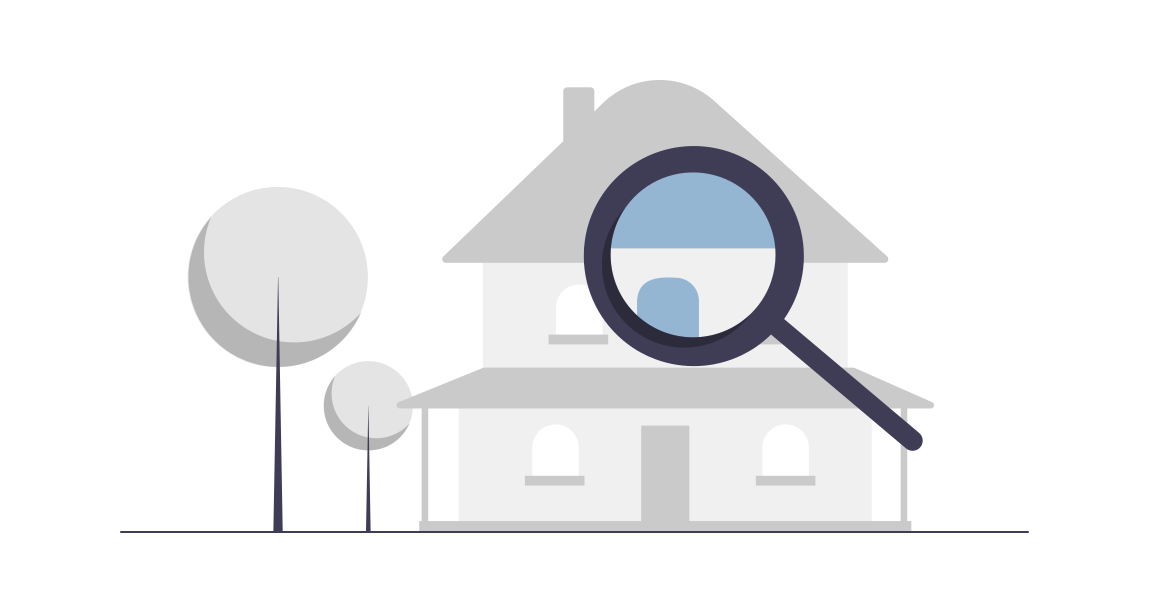 Let’s play a video
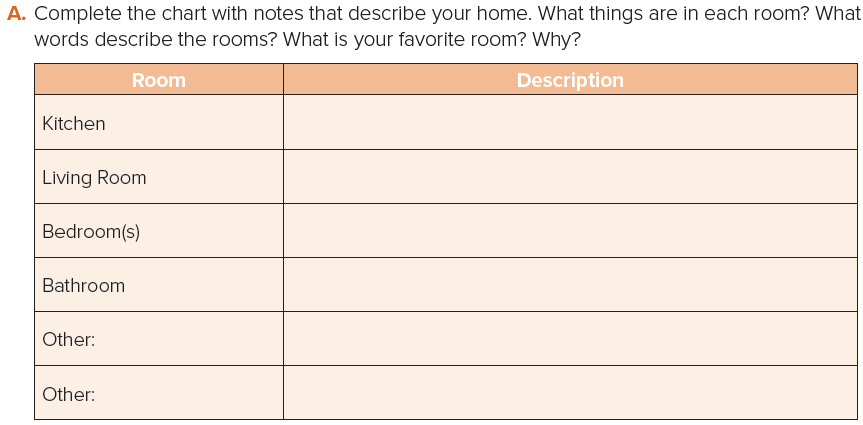 Writing
There are cabinets. There is  a microwave, a sink and a stove.
There is a sofa, a Tv and a rug.
There is a bed, a closet and a desk.
There is a toilet, a shower and a mirror.
Laundry Rooms
There is a washer and a dryer.
There are some flowers.
Garden
Writing
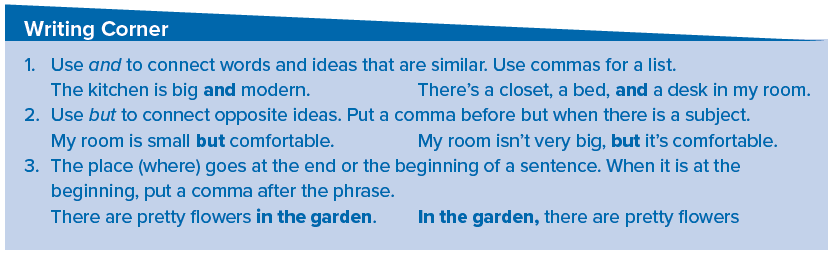 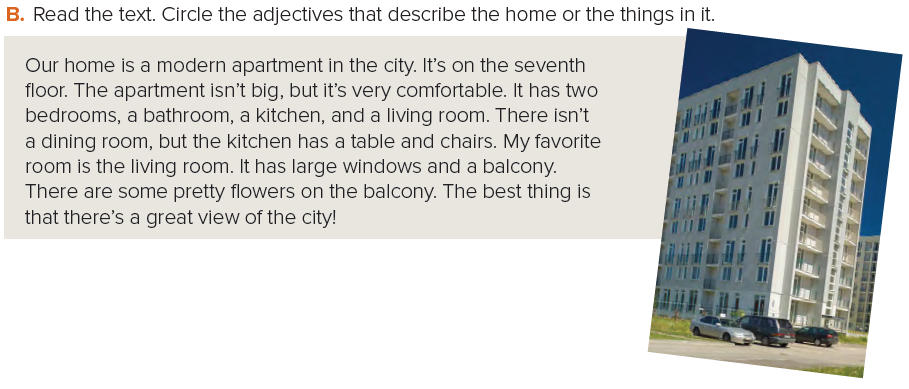 Writing
Where is the apartment? 
What floor is it on? Is it big? 
How many bedrooms are there? 
What furniture is in the kitchen? 
What is the writer’s favorite room? Why?
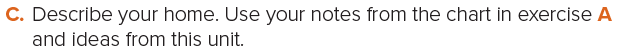 Project
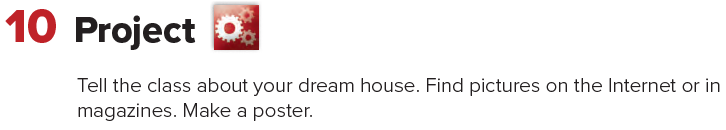 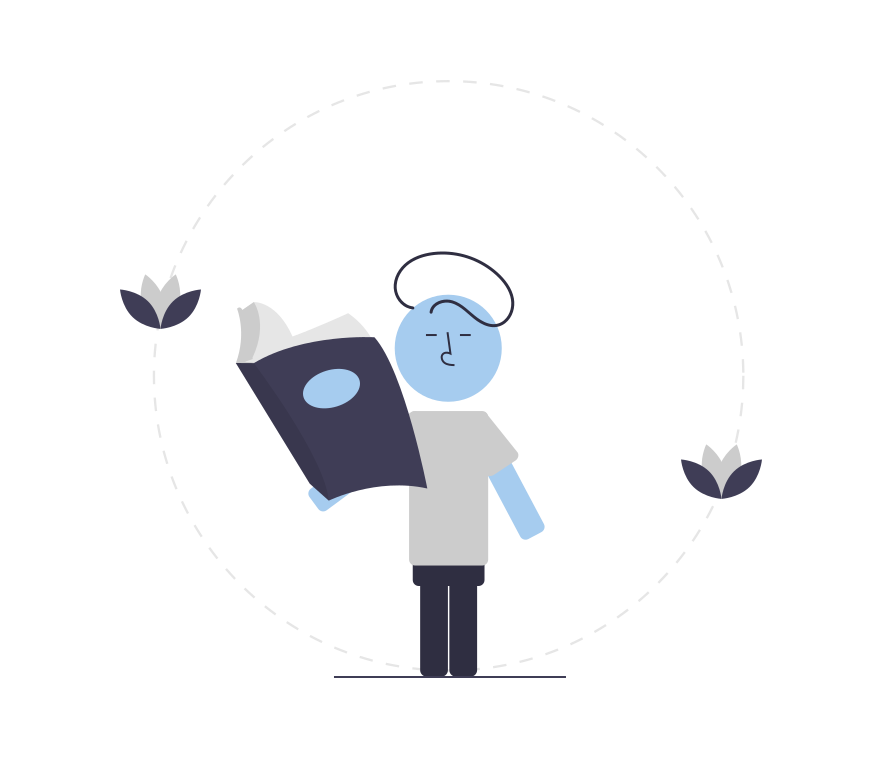 Homework
Page 114 (E)
3
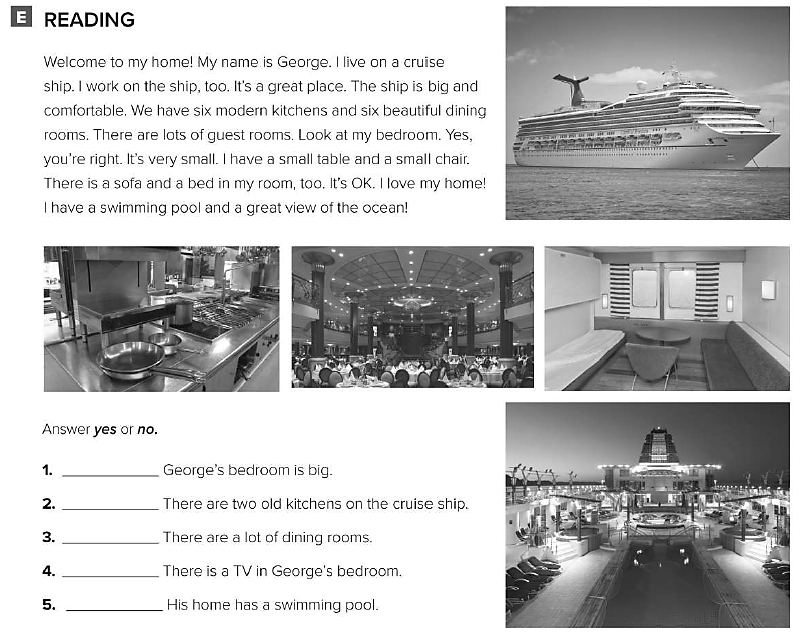 No
No
Yes
No
yes